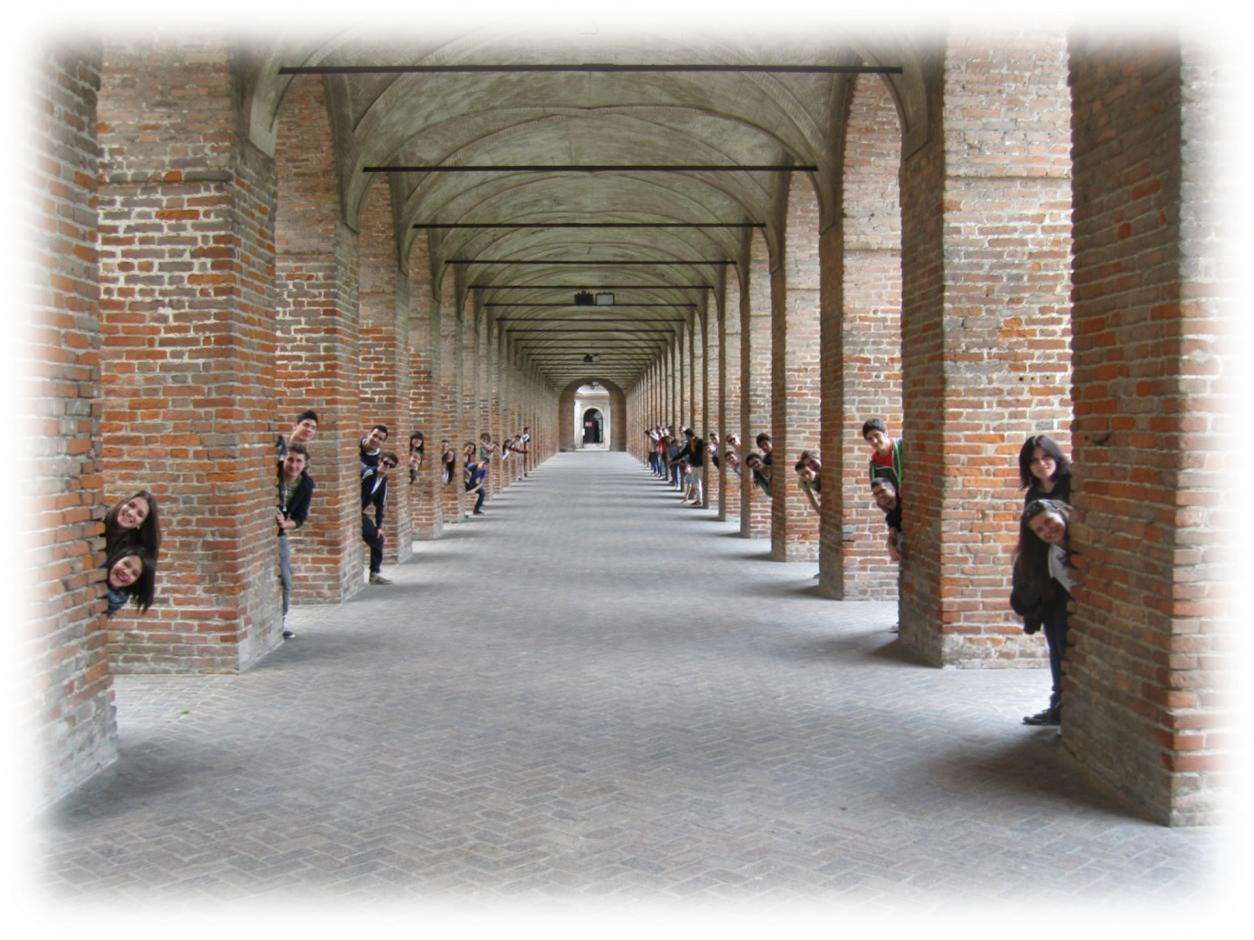 L’alternanza scuola lavoro:  opportunità di sperimentazione e costruzione
 di competenze: 
Il «Modello Marche»
Stefania SebastianiRoma,  19  settembre 2016
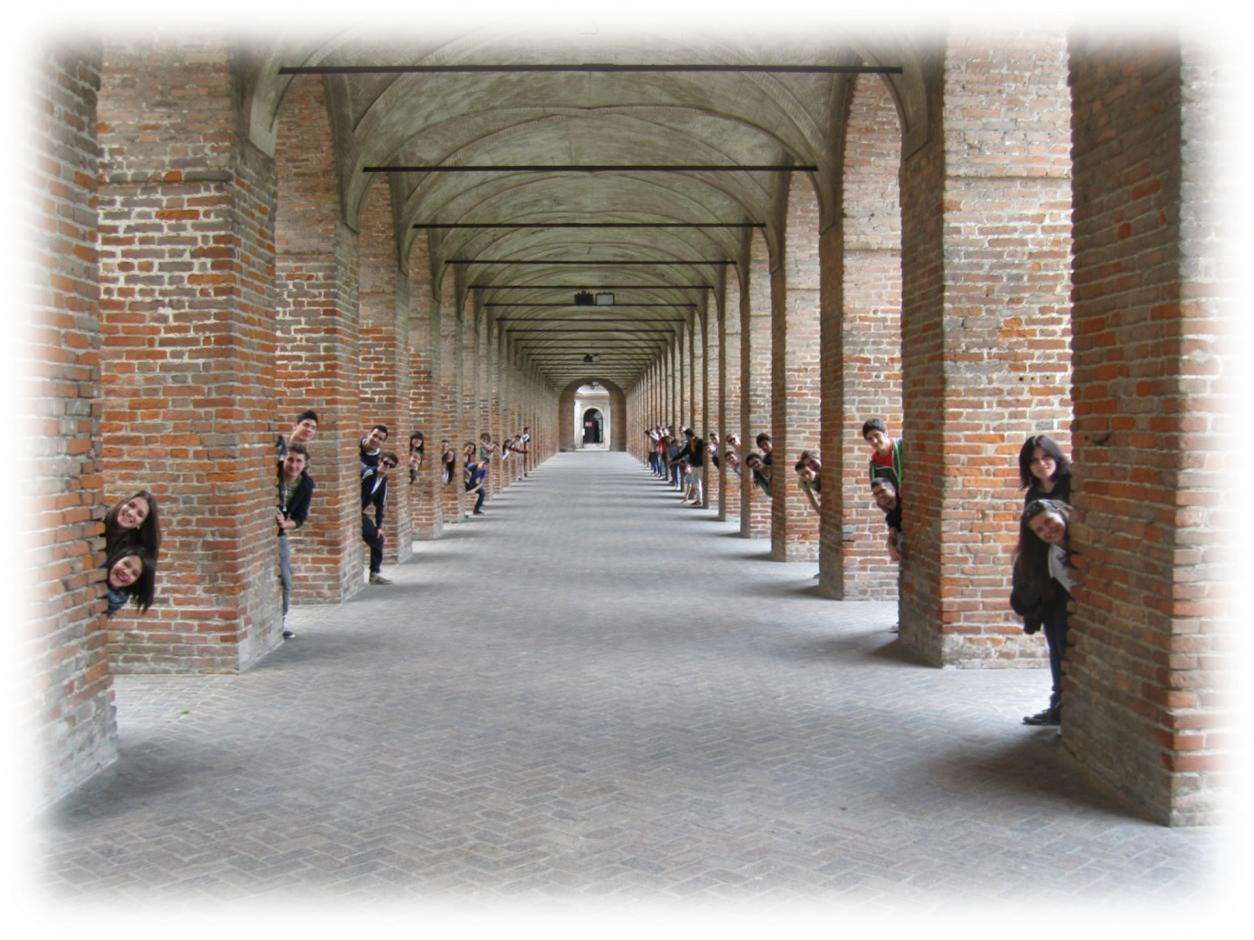 COMPETENZE*
COMPROVATA  CAPACITA’ DI USARE
ABILITA’
CONOSCENZE
CAPACITA’ PERSONALI SOCIALI E/O METODOLOGICHE
IN SITUAZIONI DI LAVORO
NELLO STUDIO
NELLO SVILUPPO PROFESSIONALE
* Raccomandazione del Parlamento Europeo e del Consiglio relativa al Quadro  europeo delle Qualifiche per l’apprendimento permanente.
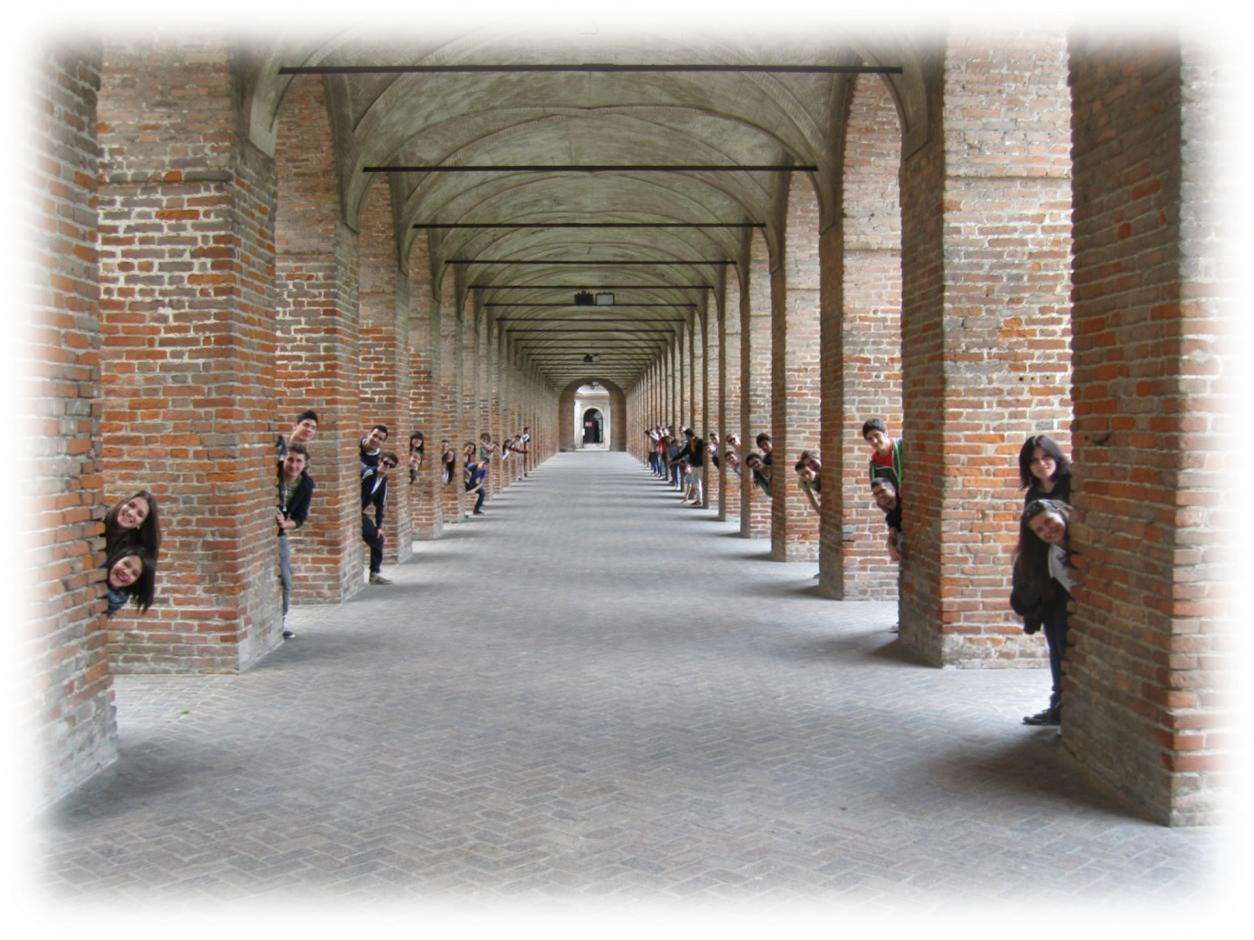 OBIETTIVO
- FORNIRE STRUMENTI CULTURALI E METODOLOGICI 
- PER UNA COMPRENSIONE DELLA REALTA’
- PERCHE’ GLI ALUNNI SI PONGANO CON UN ATTEGGIAMENTO
RAZIONALE   E CREATIVO
PROGETTUALE E CRITICO
DI FRONTE A 
SITUAZIONI
 FENOMENI 
 PROBLEMI
AL FINE DI ACQUISIRE
CONOSCENZE ABILITA’ E COMPETENZE  COERENTI CON  LE CAPACITA’ E LE SCELTE PERSONALI VOLTE ALL’INSERIMENTO  NEL MONDO DEL LAVORO O AL PROSEGUIMENTO DEL CORSO DI STUDI
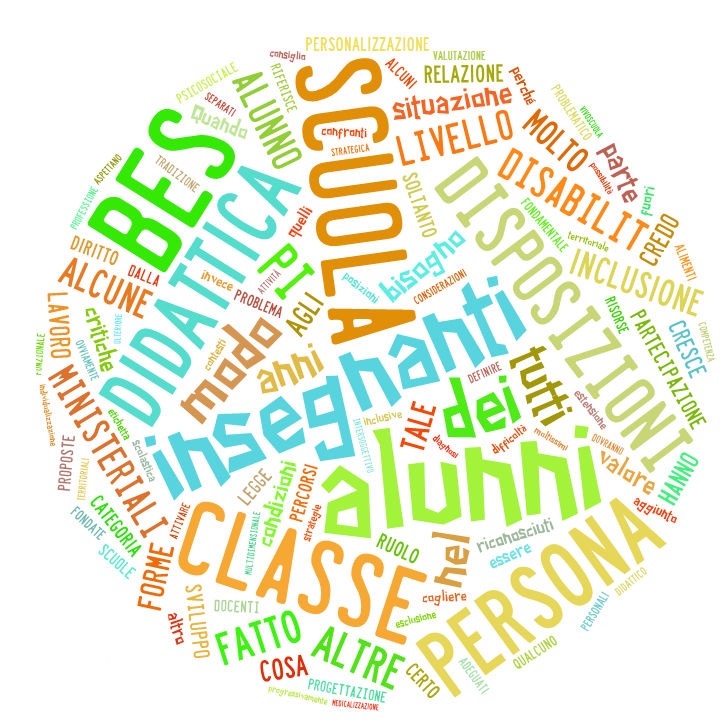 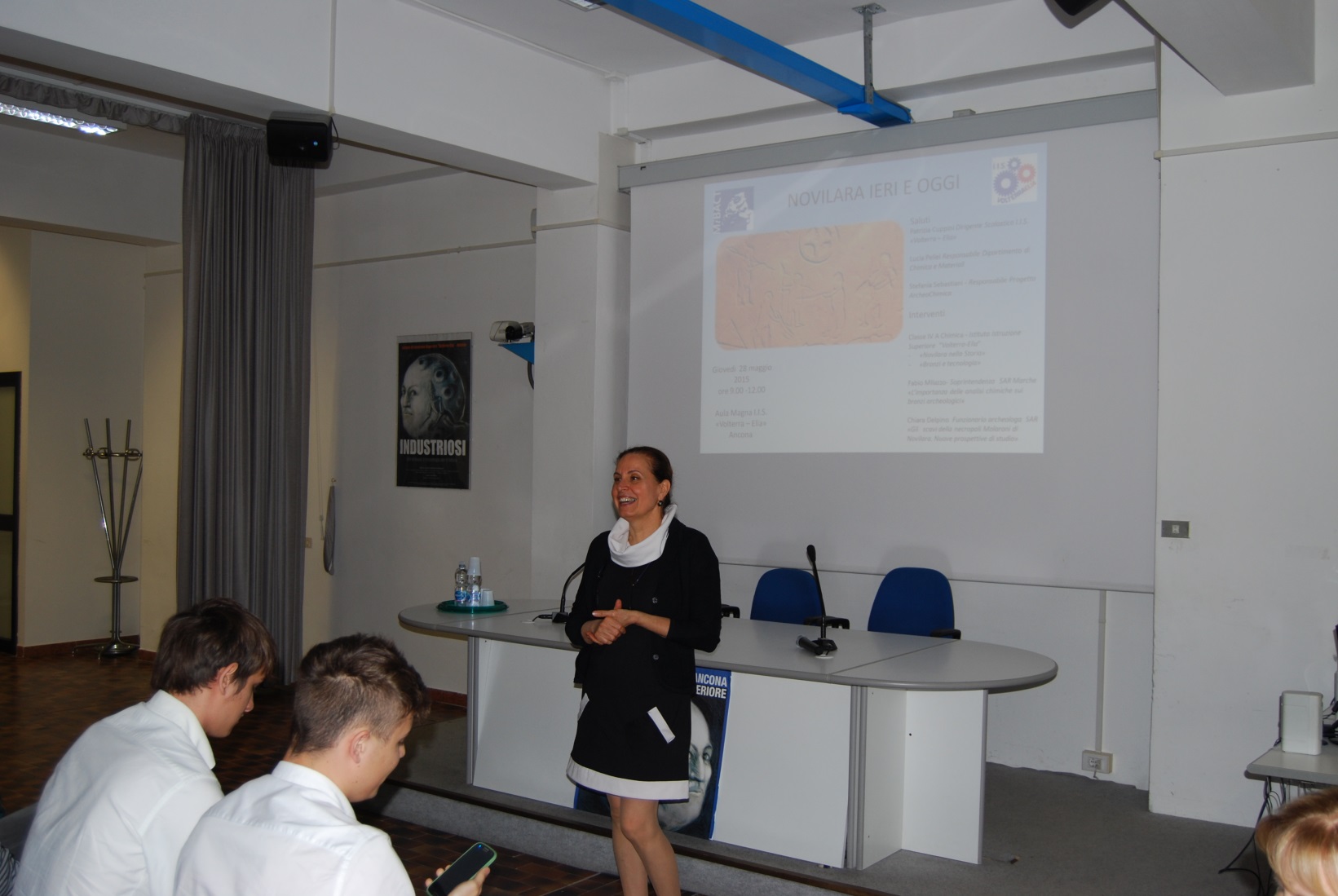 PROGETTAZIONE DI UNA MODALITA’ DI SINTESI ALTERNATIVA PER POLIMERI BIO DEGRADABILI ( Facoltà di Ingegneria prof.   PIERLUIGI STIPA
“STUDIO DELLE MATRICI MARINE” (DiSVA)
“ STUDIO DELLA COMPOSIZIONE DEL GHIACCIO ANTARTICO (DiSVA)
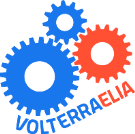 “PROPRIETA’ E CARATTERIZZAZIONE DEL PELLET” ( prof. TOSCANO)
“STUDIO DELLE CLOROFILLE COME INDICATORI AMBIENTALI” (CNR)
Dipartimento di Chimica dell’I. I. S. “Volterra - Elia” di Ancona
Attività di routine presso altre aziende, inerenti  il controllo ambientale.  acque suolo, aria.
“MONITORAGGIO DELLE ACQUE  DI FONDALI PRESSO LE PIATTAFORME ESTRATTIVE IN ADRIATICO”
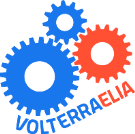 Alternanza scuola lavoro
docente autore
referenti aziendali
Dipartimento di Chimica 
Istituto d’Istruzione Superiore 
“Volterra - Elia” 
di Ancona
Università Politecnica delle Marche (UNIVPM Dipartimento di Scienze della Vita e dell’Ambiente (DiSVA),  corso di laurea in Biologia Marina, Biologia industriale e Biometodologie, e specialistica in Sostenibilità ambientale e protezione civile
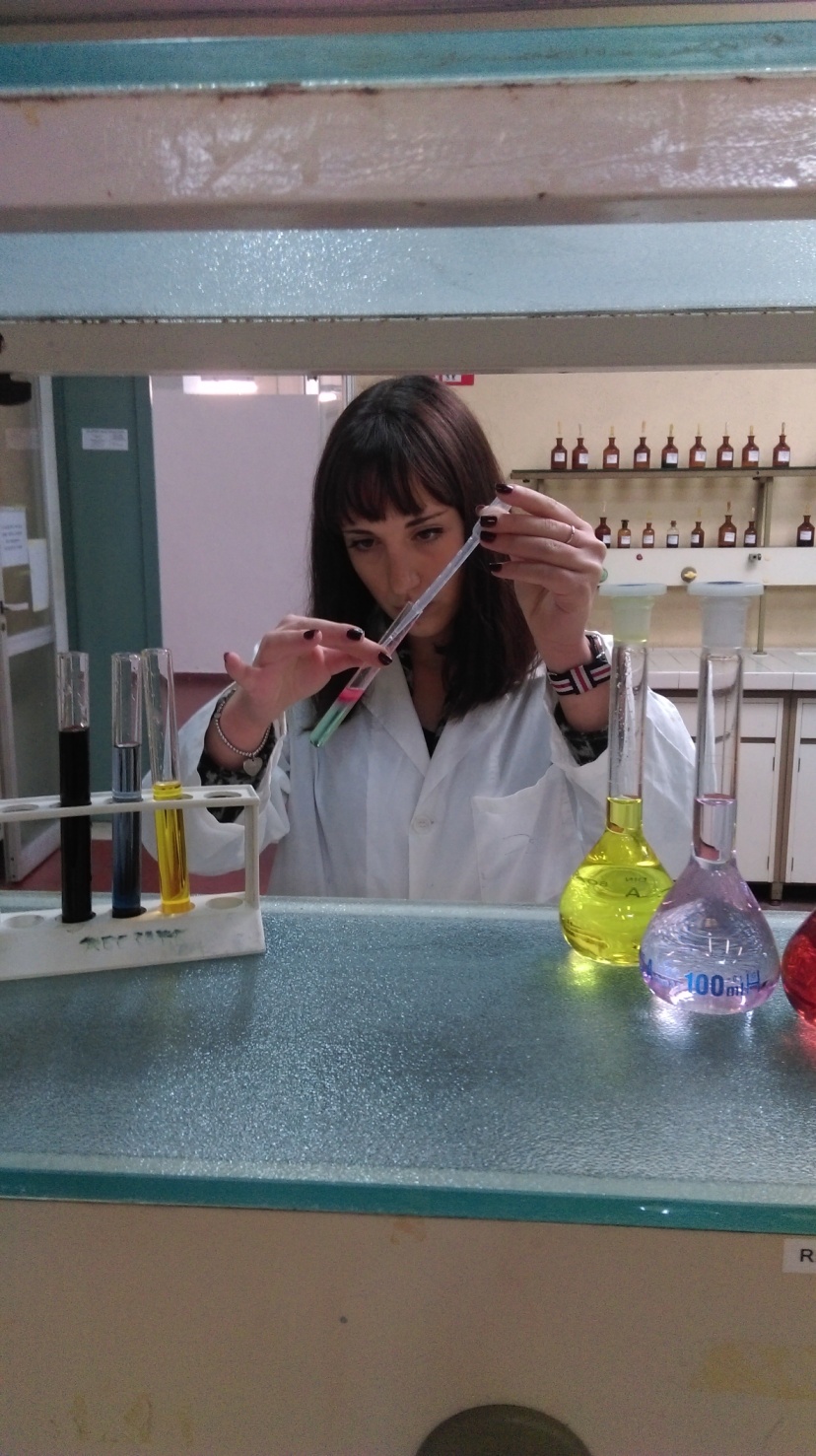 Co - progettazione congiunta
1° FASE:
Ripartizione dei compiti tra scuola e impresa
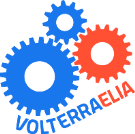 L’azienda, il suo contesto  e i suoi valori
PROCESSI, RUOLI ED ATTIVITÀ SIGNIFICATIVE
Profilo scolastico di riferimento: Tecnico Chimico dei materiali (Istituto Tecnico Tecnologico)
 
Attività significative   del Tecnico di monitoraggio:
 
Pianifica il monitoraggio ambientale marino
Organizza la campagna di raccolta campioni
Partecipa alla campagna di campionamento
Analizza  i campioni raccolti
Elabora i dati
Redige una relazione del rapporto finale
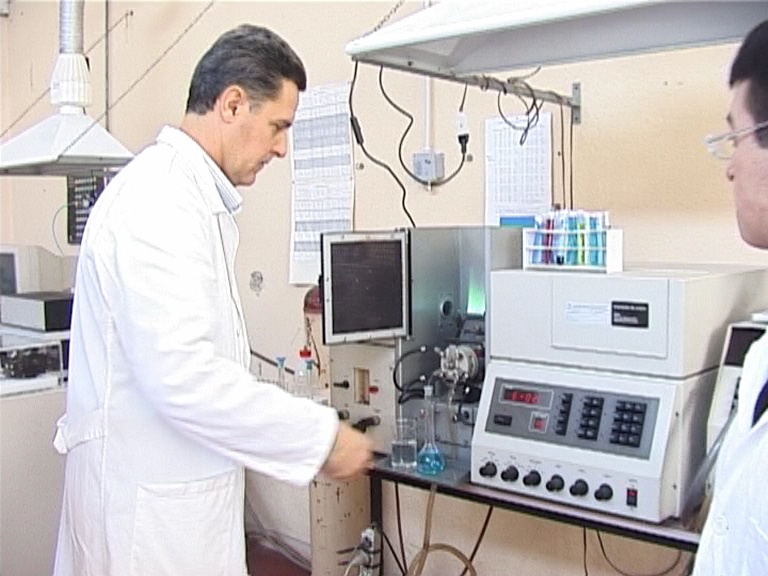 1° FASE:
Ripartizione dei compiti tra scuola e impresa
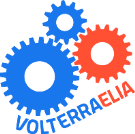 Competenze traguardo di riferimento per l’azienda
Tecnico di monitoraggio deve : 
 
definire prove di campionamento
organizzare la campagna di raccolta campioni
effettuare attività di campionamento
analizzare i campioni raccolti
elaborare criticamente i dati


Il Tecnico di monitoraggio  deve possedere :
 
Precisione e attenzione 
accuratezza 
senso critico
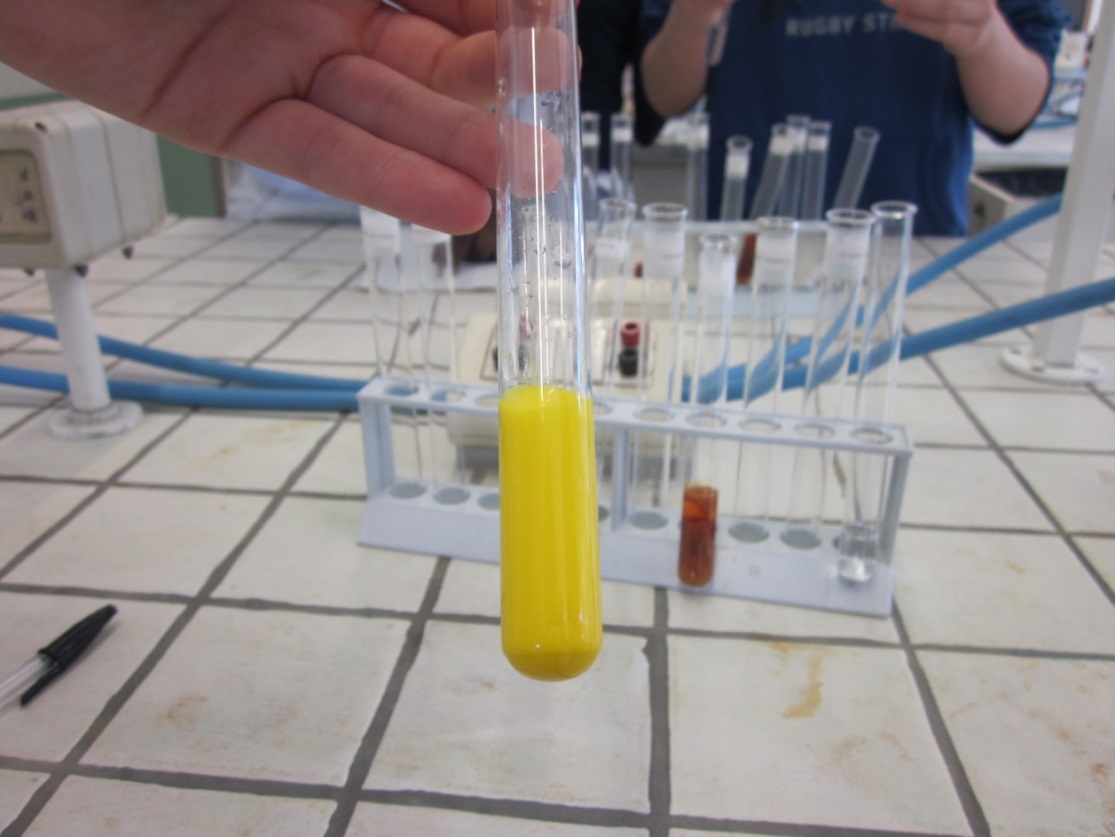 1° FASE:
Ripartizione dei compiti tra scuola e impresa
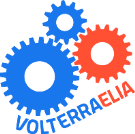 Avvio: 
Presentazione attività del dipartimento 
Colloquio con gli studenti
Studio individuale e bibliografico
Primi giorni in affiancamento:
 
Utilizzo ed applicazione degli strumenti software, google Earth, localizzazione dei punti di campionamento
Apprendimento e applicazione delle regole di sicurezza a bordo del natante di ricerca
Apprendimento e applicazione delle tecniche di campionamento marino costiero.
Preparazione del materiale di campionamento
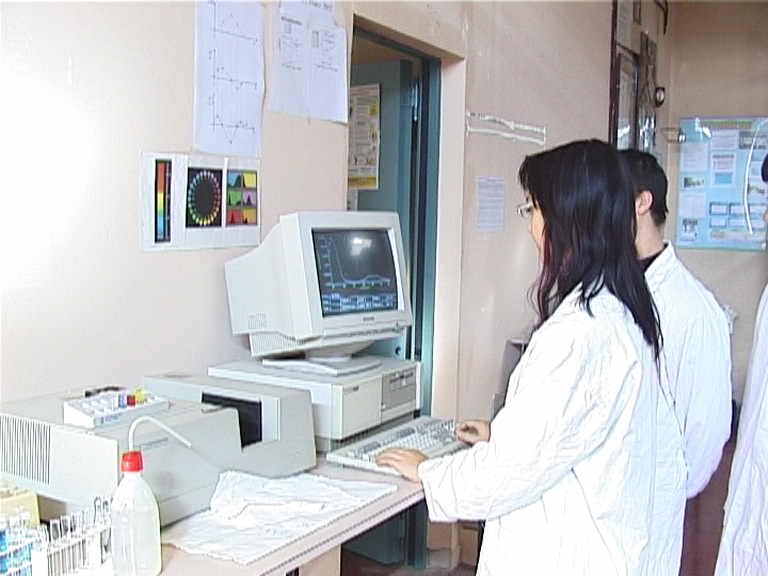 1° FASE:
Ripartizione dei compiti tra scuola e impresa
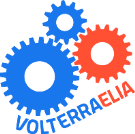 In seguito lo studente attuerà l’ attività in autonomia:
 
Esecuzione della campagna di monitoraggio
Trattamento e campionamento di  campioni di acqua e sedimento (Ghiaccio antartico)
 Uso ed applicazione delle  norme  di  sicurezza in laboratorio
 Uso ed  applicazione del  metodo di analisi chimico – biologica
Analisi dei campioni
Elaborazione dei dati
Analisi statistica dei risultati
Restituzione grafica dei dati
Relazione finale
1° FASE:
Ripartizione dei compiti tra scuola e impresa
Individuazione aree d’intervento
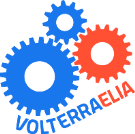 processualità dei compiti da svolgere in azienda
Prerequisiti: definizione congiunta percorsi comuni e personalizzati
Avvio: Presentazione attività del dipartimento e colloquio con gli studenti
Evidenziazione  fin dalla progettazione dei fattori di successo relativi a Competenze associate (delineate nelle  Linee guida nazionali)
ogni singolo studente deve svolgere la propria attività in autonomia
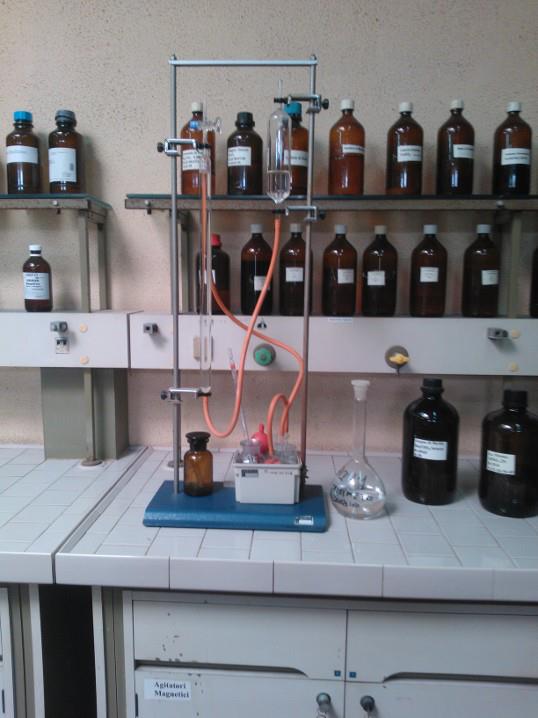 Fattori di successo misurati  
dai docenti di 
Italiano, Matematica e Inglese
di Indirizzo (Chimica Organica, Analisi Chimica, Impianti e Tecnologie Chimiche)
Scheda di valutazione dello Studente corredata di 
Rubrica delle Competenze dello studente di Chimica  (ruolo implicato: Diploma di istituto tecnico settore tecnologico- indirizzo Chimica, materiali e biotecnologie articolazione Chimica e materiali)
2° FASE
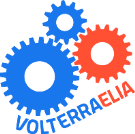 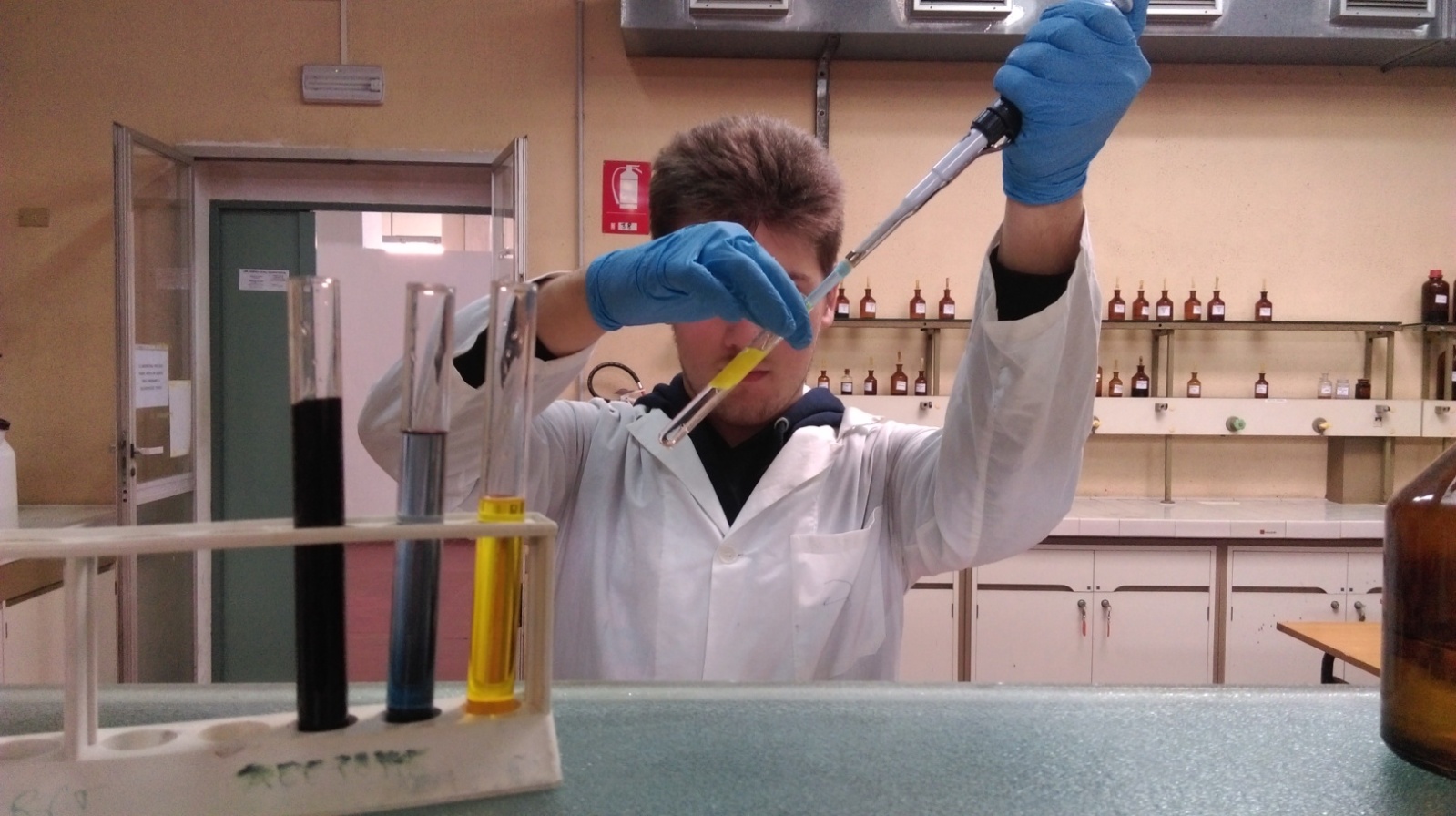 Con l’indicazione dei compiti di realtà (ad esempio del Tecnico di monitoraggio dell’ambiente marino costiero)
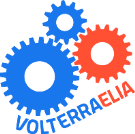 Rubrica delle Competenze
2° FASE
con indicazione specifica di Focus (precisione, raccolta, rielaborazione statistica, lingua inglese, autonomia, intraprendenza, collaborazione con il team, efficacia nella presentazione) quattro livelli descrittori, punteggi, competenze e compiti di realtà compilate da
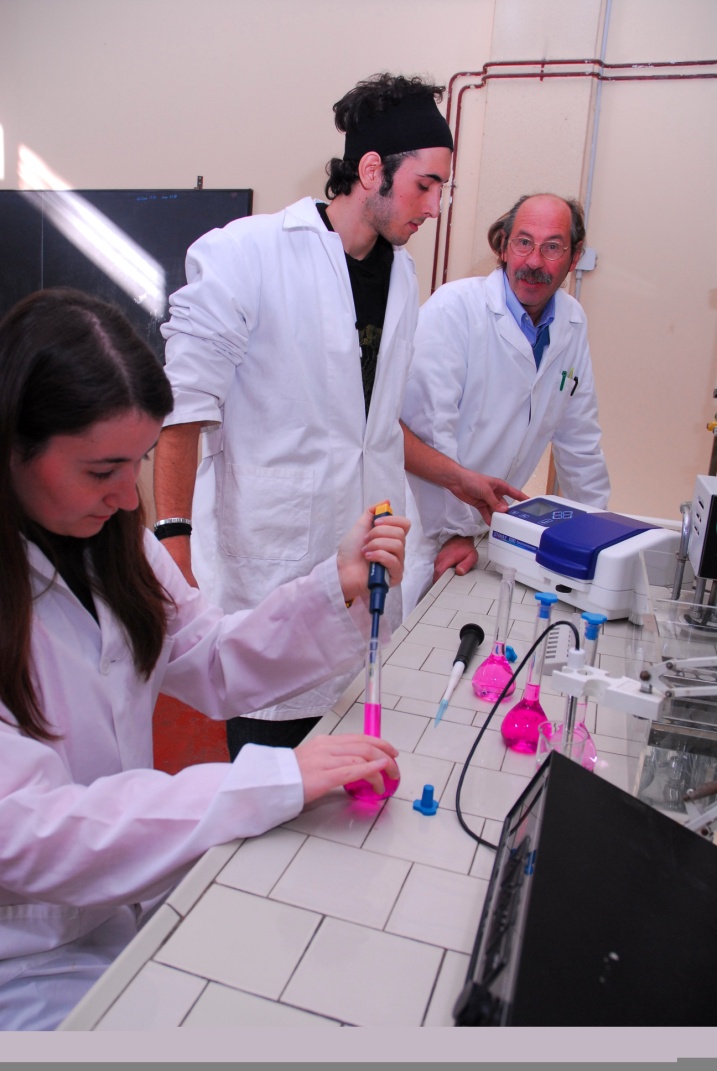 operatori di laboratorio e finalizzate alla valutazione in itinere
Verificate ex – post itinere dal tutor aziendale e dai membri del C. d. C.
In base ai compiti assegnati
e ai criteri di successo
Fattori di successo di tipo qualitativo: per la progettazione didattica analitica, precisati attraverso una rubrica

Partecipazione alla campagna di campionamento
Raccolta di tutti i campioni previsti
Precisione dei risultati acquisiti
Tenacia nel portare a termine l’incarico
Sapersi coordinare con i colleghi
Livello di autonomia nello svolgimento delle mansioni assegnate
Completezza  del rapporto finale
Dimestichezza nel padroneggiare gli strumenti linguistici della lingua italiana
Organizzazione logica dei contenuti linguistici
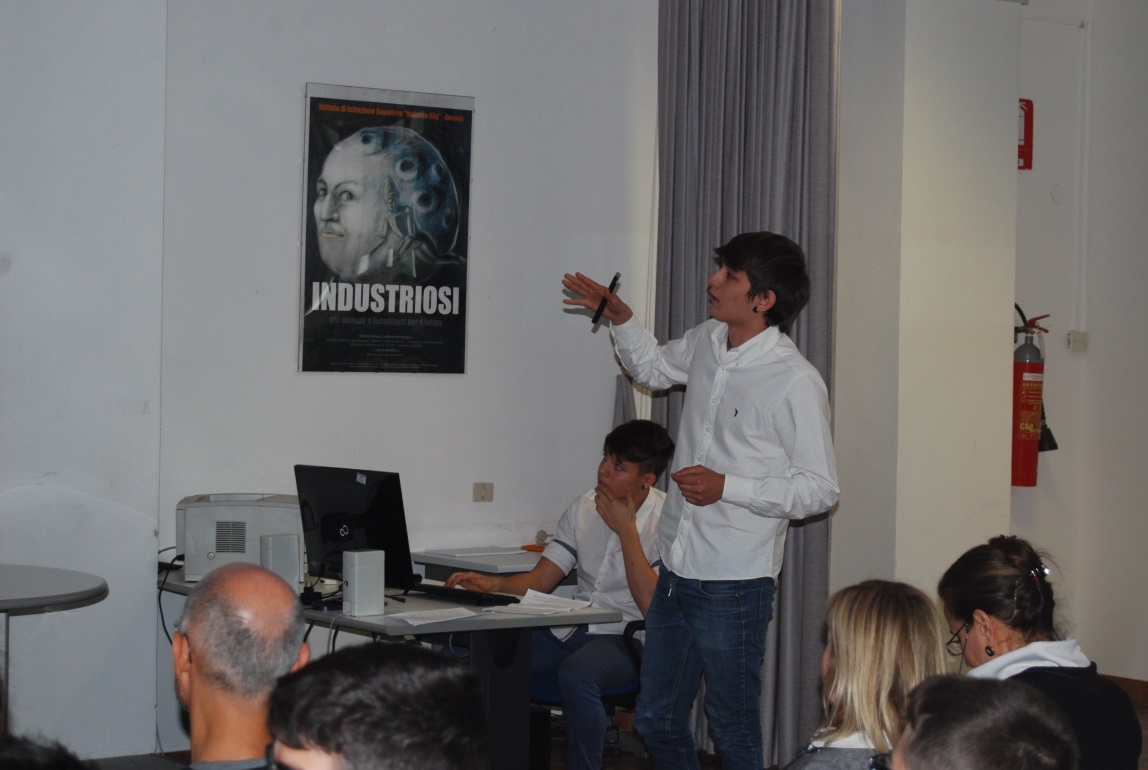 Presentazione  ppt  effettuata da ciascun alunno di fronte ai rappresentanti delle associazioni  di categoria e  agli studenti delle altre classi di indirizzo (Orientamento interno)
3° FASE
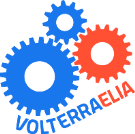 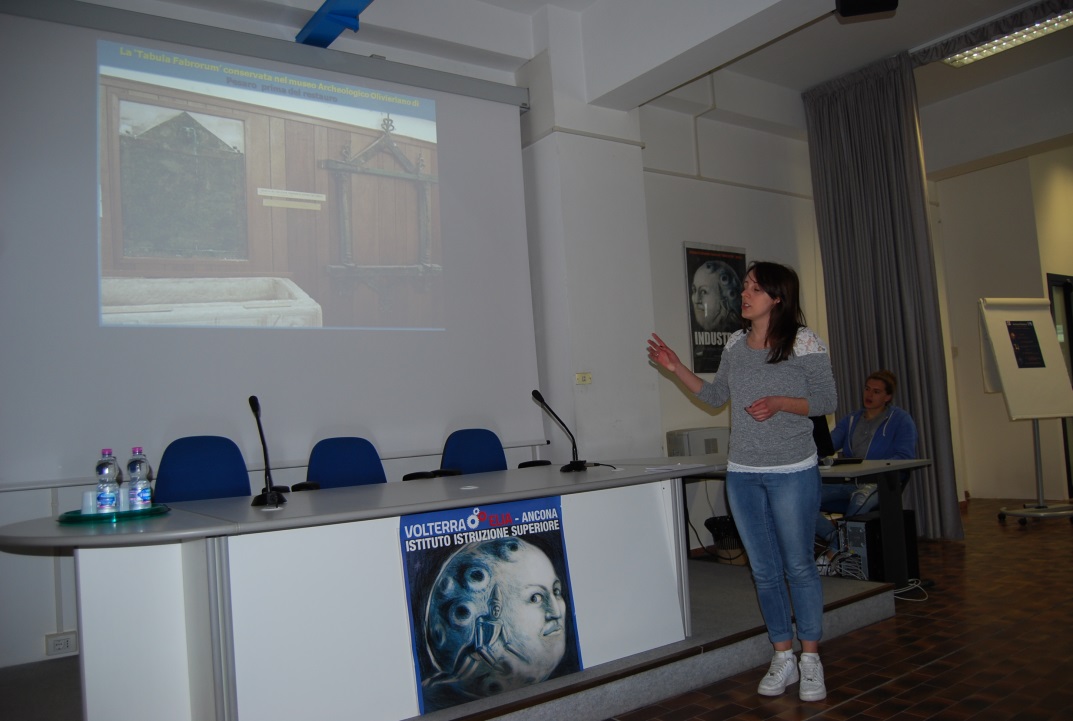 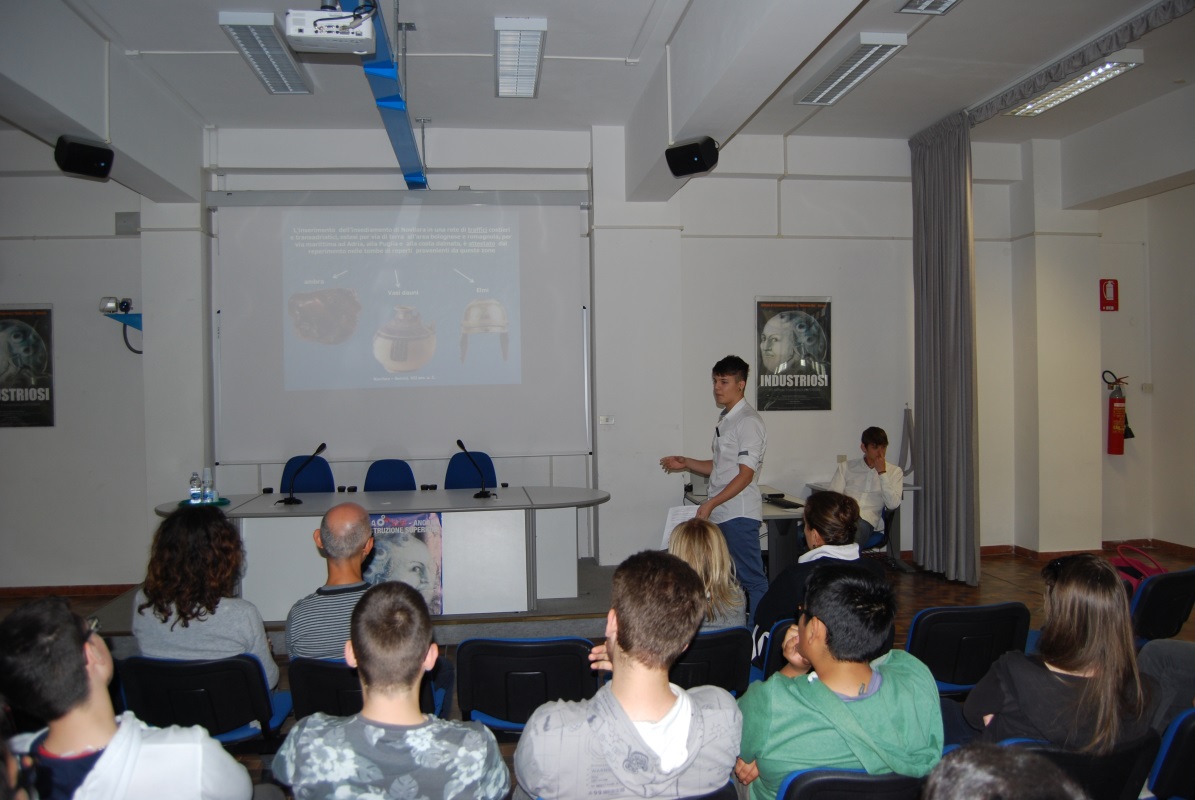 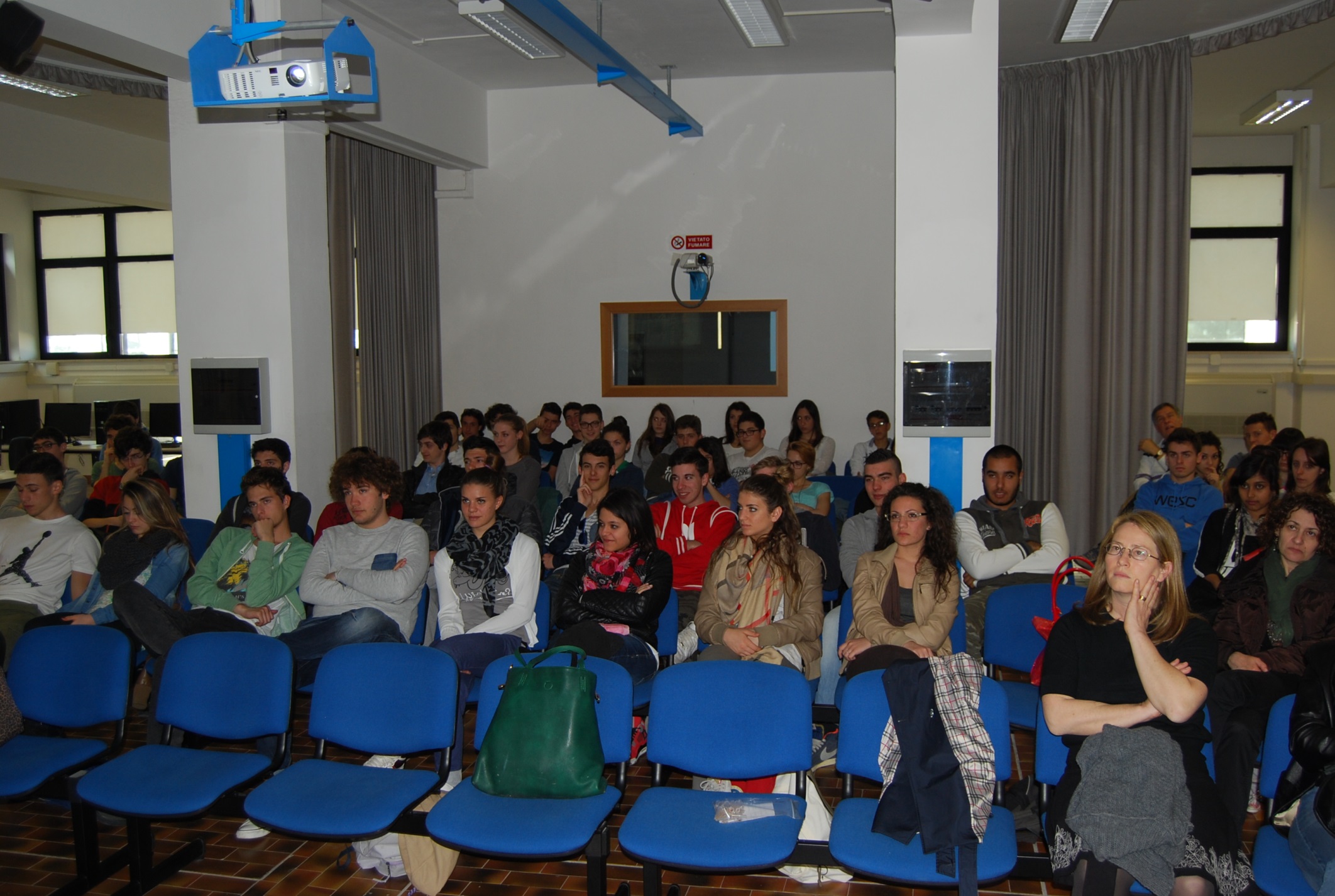 Team di lavoro qualificato tecnicamente finalizzato alla 
offerta  di servizi e consulenze alle aziende
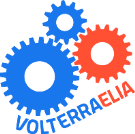 Certificazione e la Valorizzazione del lavoro concretamente  effettuato, pubblicato nel sito del Ministero  dell’Istruzione, Università  e Ricerca (MIUR) e definito: “Modello Marche”
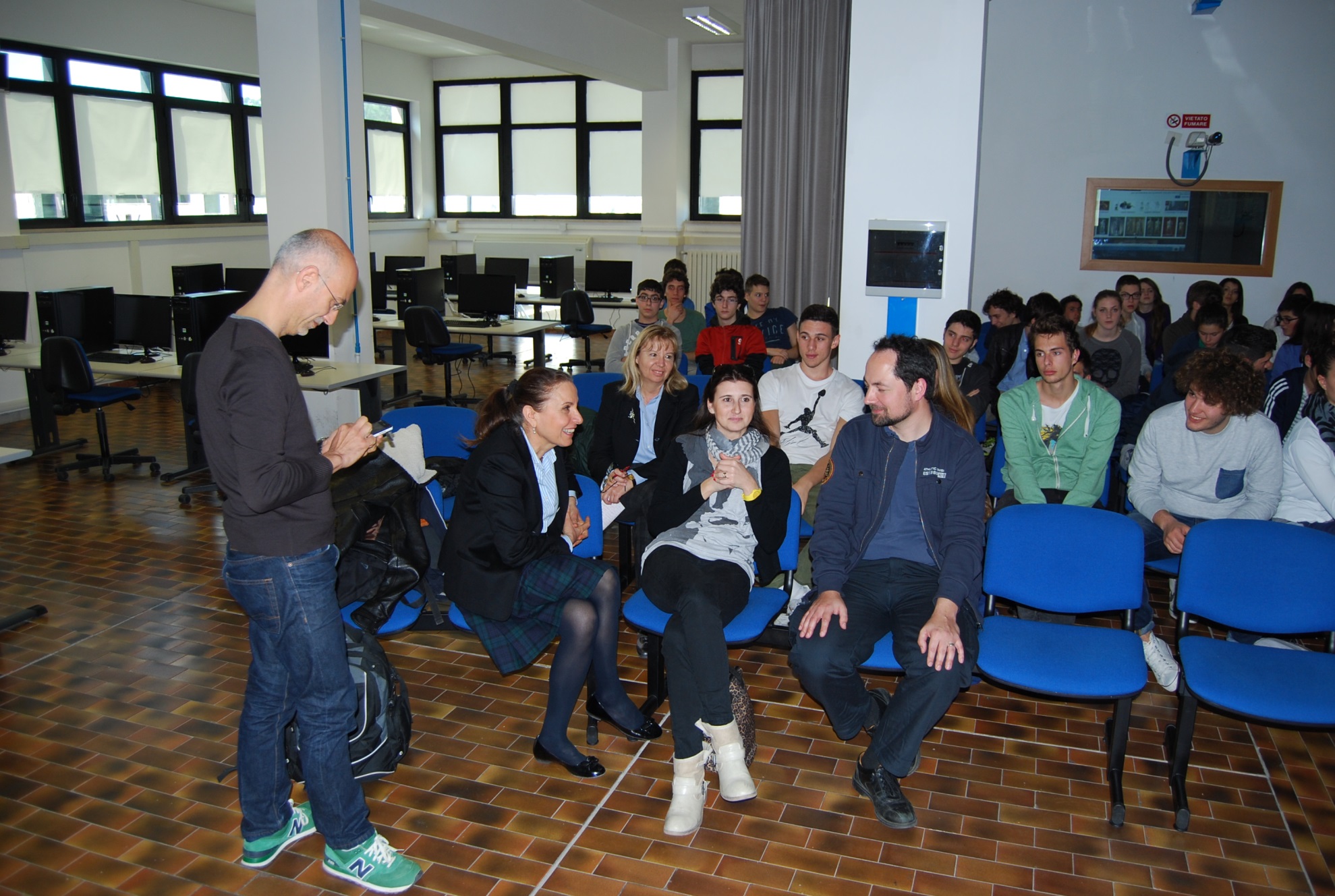